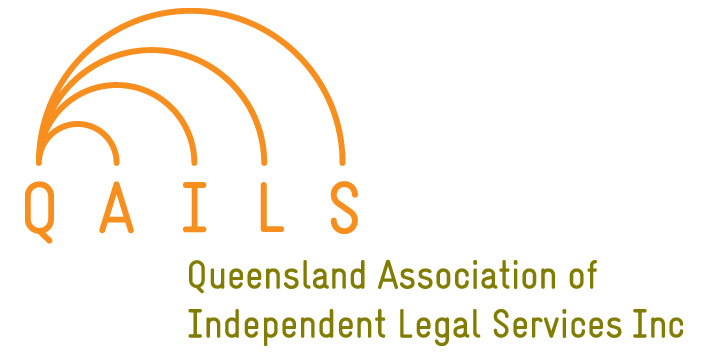 Specialist services accessibility project
Key deliverable
A prototype plan that can be adapted and adopted by specialist services to make their services more accessible across Queensland through cost effective measures, including: 
the use of technology (telephone lines, videoconferencing, and websites); and 
information and training provided to generalist services.
Methodology
The Project will be delivered in accordance with the following proposed methodology: 
comparative research paper, including literature review; 
engaging with legal assistance services; 
engaging with non-legal service providers; 
engaging with clients; and 
delivering a final report to DJAG with recommendations for improving access to specialist services across Queensland.
QAILS contribution
Research
Literature review
Consultation with sector
Suggested model(s)
Evaluation
QAI contribution
Case study - MHRT
Training sessions (webinar; yesterday)
Road trips
Preparing a guide/resources
Secondary consultation line
Sector consultation today
Examples of good practice now
If you’re in a generalist centre, what support could specialist services provide?
If you’re in a specialist centre, what support could you provide to generalist centres?
How can we work better, together?